SECTOR ELECTRICIDAD | NIVEL 4° MEDIO
INSTALACIÓN DE SISTEMAS DE CONTROL ELÉCTRICO INDUSTRIAL
MÓDULO 5
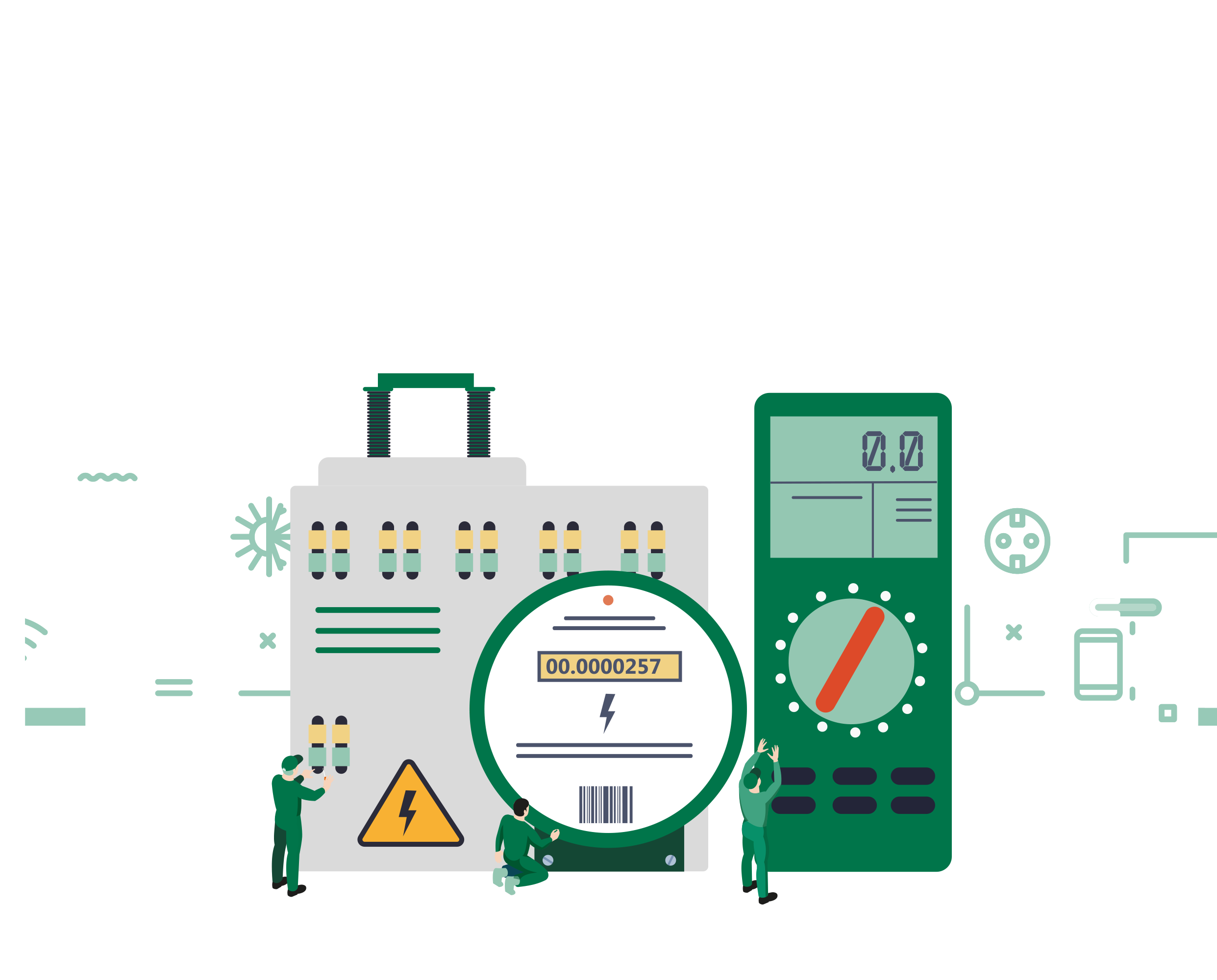 En estos documentos se utilizarán de manera inclusiva términos como: el estudiante, el docente, el compañero u otras palabras equivalentes y sus respectivos plurales, es decir, con ellas, se hace referencia tanto a hombres como a mujeres.
MÓDULO 5 | INSTALACIÓN DE SISTEMAS DE CONTROL ELÉCTRICO INDUSTRIAL
ACTIVIDAD 8
CONTROL DE VELOCIDAD DE UN MOTOR
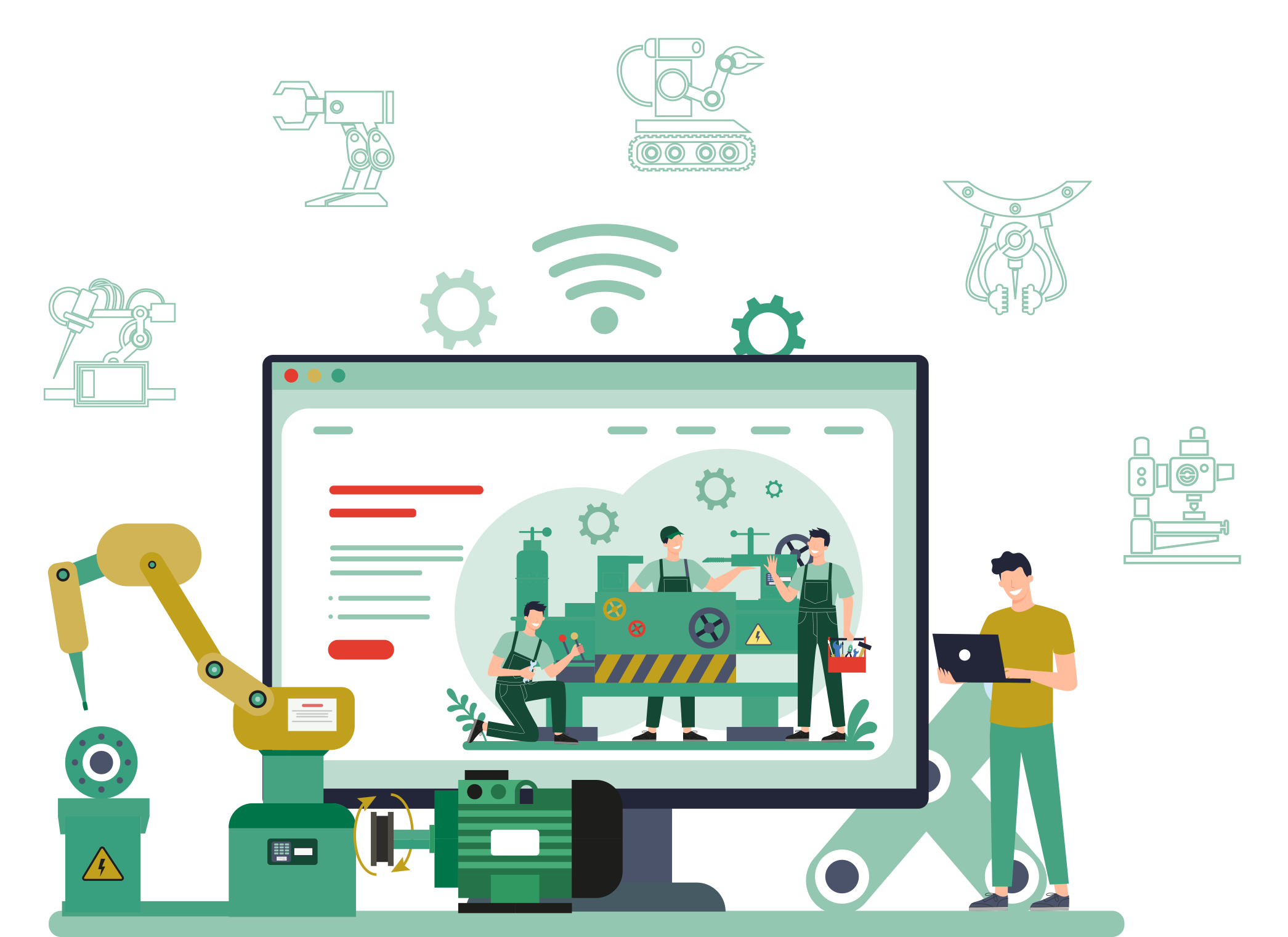 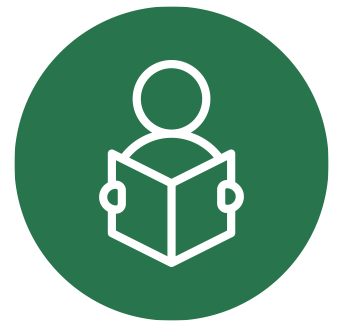 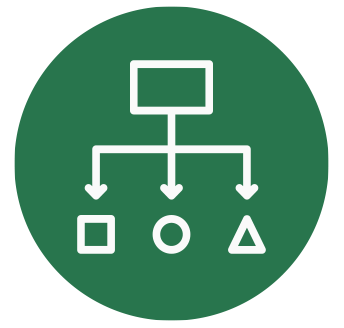 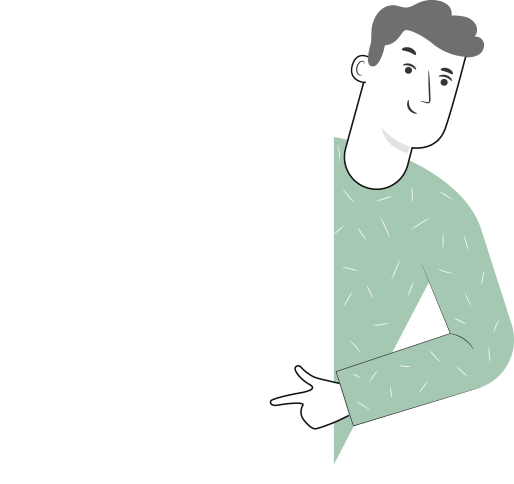 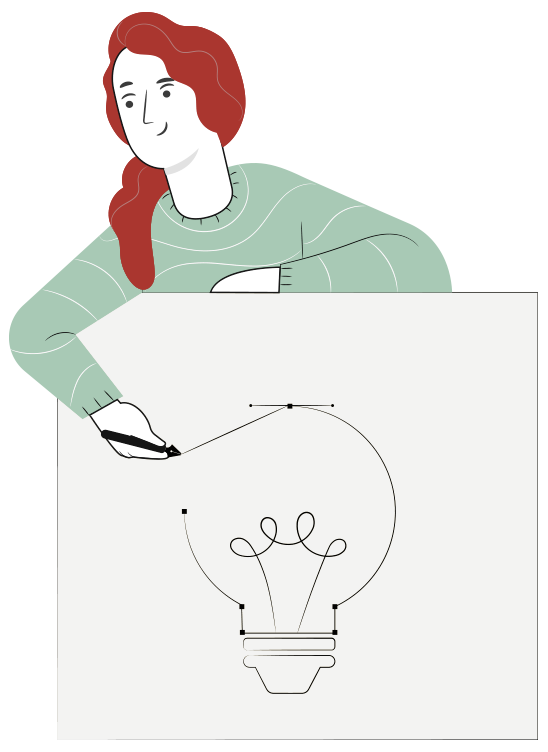 APRENDIZAJE ESPERADO
METODOLOGÍA SELECCIONADA
Demostración
guiada
Instala circuitos de control utilizando dispositivos electrónicos de potencia de acuerdo a los requerimientos técnicos.
MENÚ DE LA ACTIVIDAD
CONTROL DE VELOCIDAD DE UN MOTOR
1
Actividad de conocimientos previos 
Control Manual de Velocidad
Variador
Conexión
Actividad Cuánto Aprendimos
Ticket de Salida
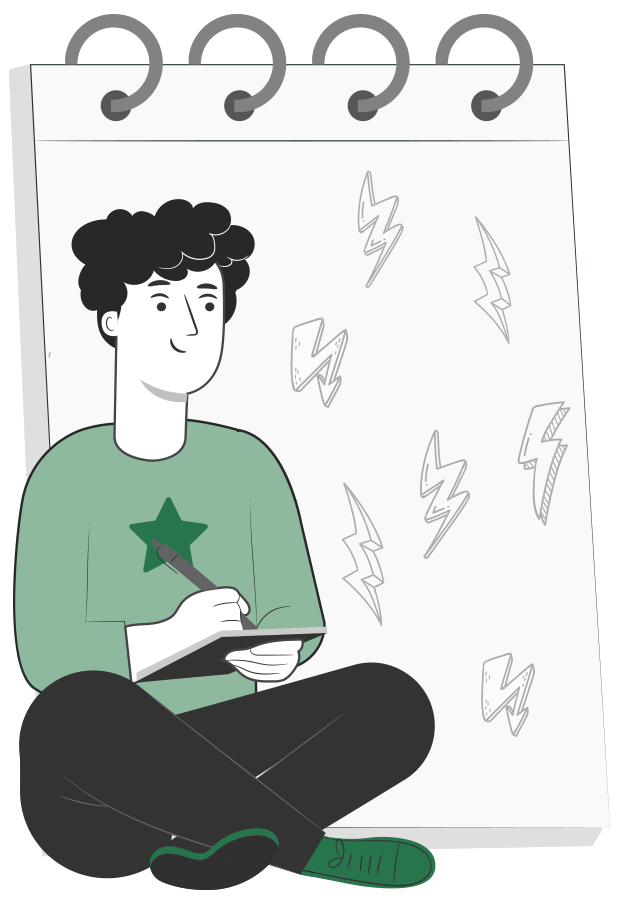 2
3
4
5
6
8
ACTIVIDAD
CONOCIMIENTOS PREVIOS
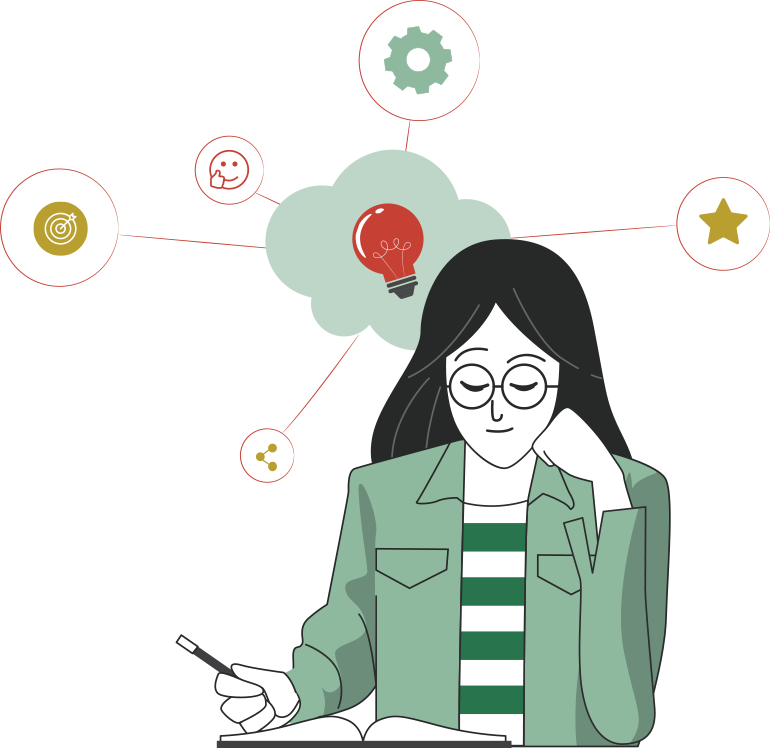 CONTROL DE VELOCIDAD
DE UN MOTOR

Veamos cómo lo que has aprendido refuerza y mejora lo que estás a punto de aprender.
CONTROL MANUAL DE VELOCIDAD
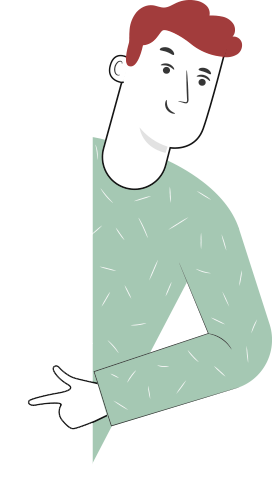 Se puede establecer el control de velocidad de un motor mediante la conexión de un potenciómetro. Con este elemento podemos ajustar la velocidad de trabajo estableciendo velocidades fijas .
También es posible seleccionar la velocidad del motor mediante la conexión  de tres cables empleando pulsadores para velocidades fijas.
Link de video demostrativo:
https://www.youtube.com/watch?v=NN-7PQuJttE&ab_channel=Netnolog%C3%ADa
[Speaker Notes: https://www.youtube.com/watch?v=NN-7PQuJttE&ab_channel=Netnolog%C3%ADa]
VARIADOR
Tomando como ejemplo un variador siemens modelo v20 el fabricante nos expone como realizar el montaje del dispositivo en tablero eléctrico.
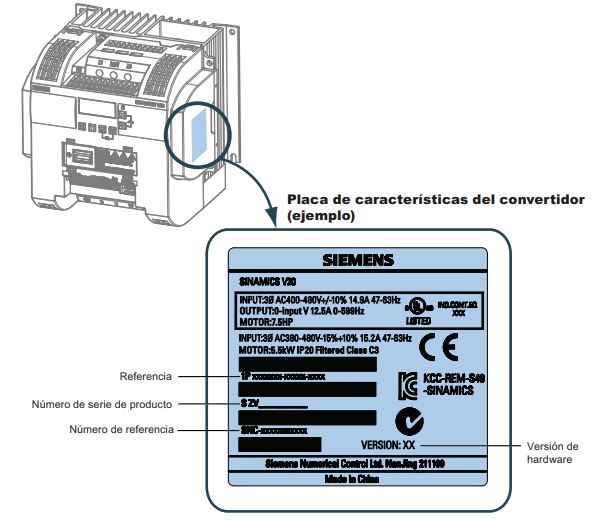 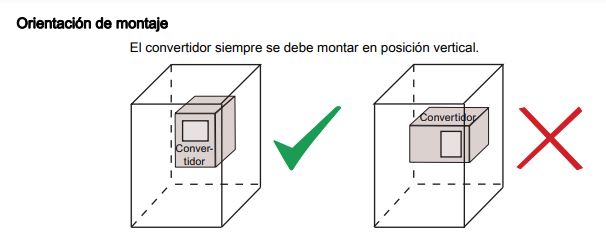 Fuente: SIEMENS
DISPOSICIÓN DE LA BORNERA DE CONEXIÓN
A la hora de trabajar con un variador de frecuencia es muy útil la información que nos entrega el fabricante en su hoja característica acerca de la disposición de la bornea de control del equipo.
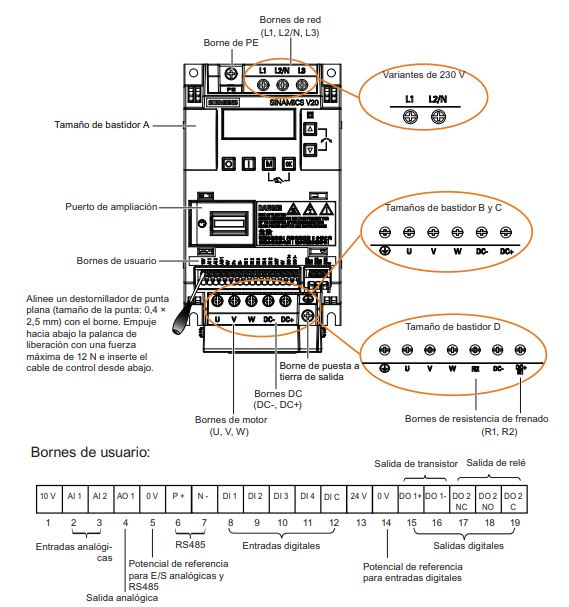 Fuente: SIEMENS
RECOMENDACIONES
Para la conexión del motor se debe utilizar terminales de horquilla acorde al calibre del cable. Se recomienda utilizar cable flexible.
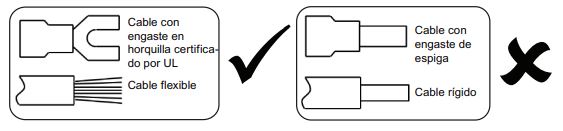 Fuente: SIEMENS
VENTILACIÓN DEL VARIADOR
Otra recomendación del fabricante es dejar las distancias mínimas para la ventilación del dispositivo, debido al calentamiento por trabajo normal. También se debe colocar ventiladores que extraigan el calor en el tablero, a fin de realizar una refrigeración de los dispositivos que se encuentran dentro.
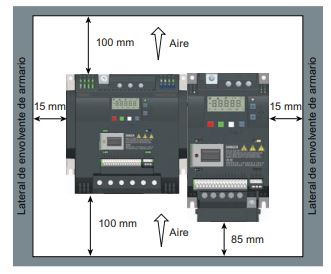 Fuente: SIEMENS
DIAGRAMA DEL FABRICANTE
El fabricante además nos entrega un esquema con los componentes que debe contar el conexionado del variador el tablero. Aquí podemos disponer, además, de algunos componentes de manera opcional que favorecen el buen funcionamiento del dispositivo.
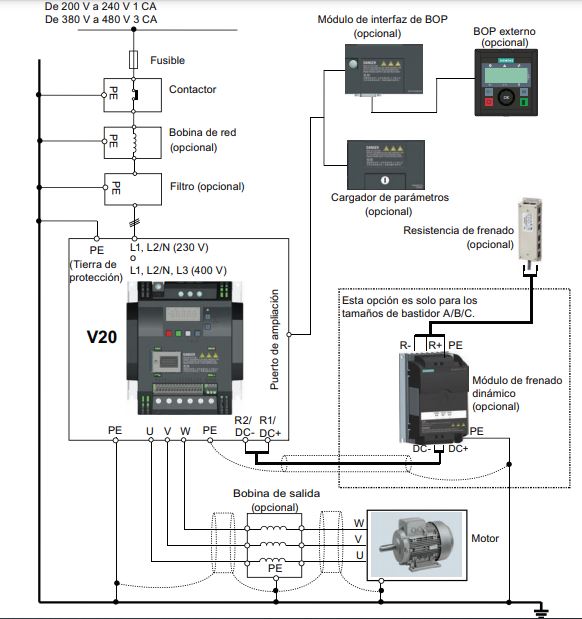 Fuente: SIEMENS
CONEXIÓN DE SENSOR A PLC
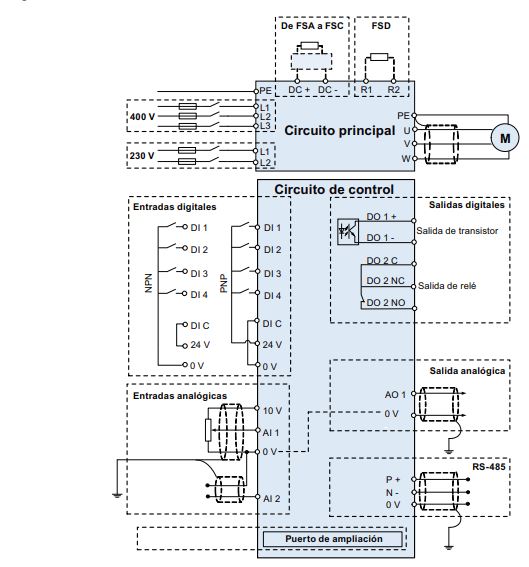 Observando el manual del fabricante podemos realizar un arranque por medio de pulsadores en las entradas, o bien, regular la velocidad mediante un potenciómetro.
Fuente: SIEMENS
MACRO DE CONEXIÓN DEL VARIADOR
Es posible realizar la selección de configuraciones dentro del variador de frecuencia. A estas configuraciones se les conoce con el nombre de macro de conexión.
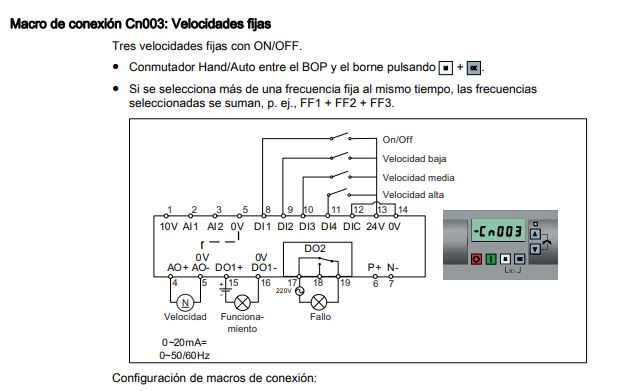 Fuente: SIEMENS
MACRO DE CONEXIÓN DEL VARIADOR
Otro modo de trabajo y probablemente uno de los  más utilizados es mediante la conexión de un potenciómetro para establecer las velocidades.
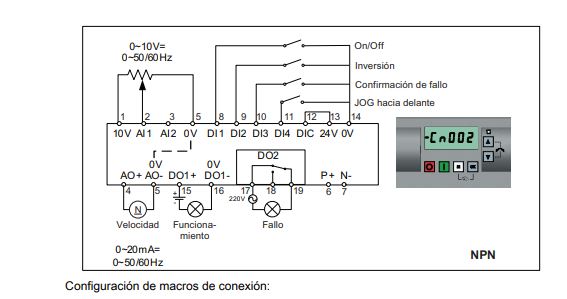 Fuente: SIEMENS
8
REVISEMOS
¿CUÁNTO APRENDIMOS?
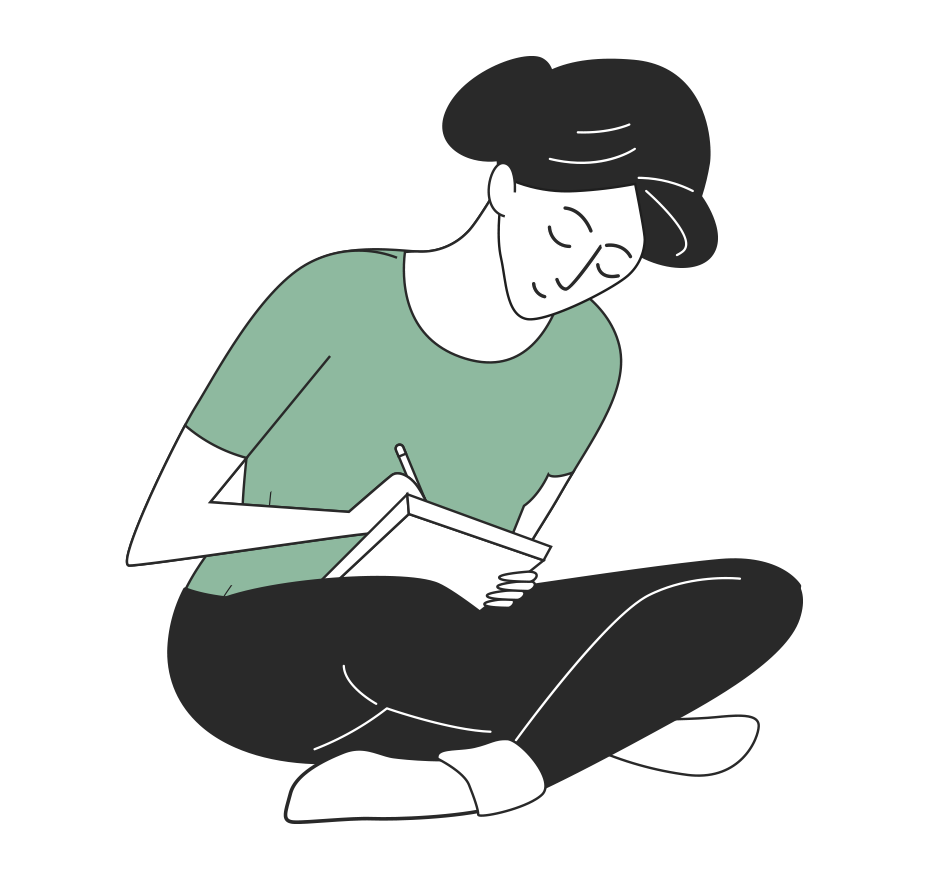 CONTROL DE VELOCIDAD DE UN MOTOR

¡Ahora realizaremos una actividad que resume todo lo que hemos visto! 
¡Atentos, atentas!
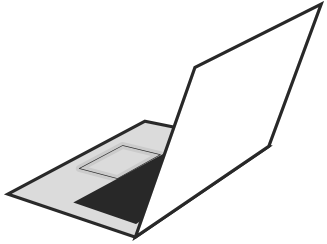 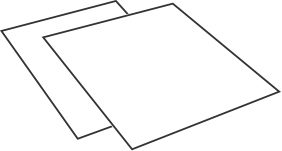 ANTES DE COMENZAR LA ACTIVIDAD:
¡ATENCIÓN!
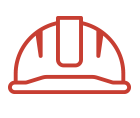 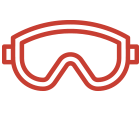 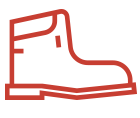 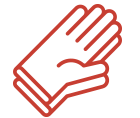 Utilizar EPPs para el autocuidado.
Manipular cuidadosamente herramientas.
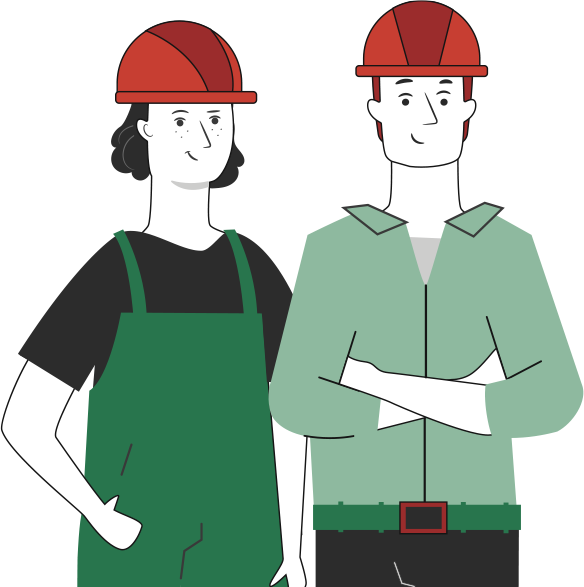 Ser ordenado con el área de trabajo.
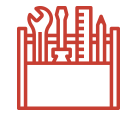 Ser cuidadoso y respetuoso con los integrantes del equipo de trabajo, asegurando la integridad física de todos.
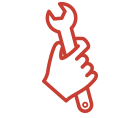 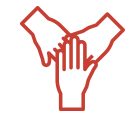 Toda actividad debe desarrollarse bajo supervisión de la persona a cargo del taller o laboratorio.
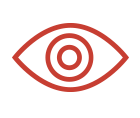 ANTES DE TERMINAR:
TICKET DE SALIDA
CONTROL DE VELOCIDAD DE UN MOTOR

¡No olvides contestar y entregar el Ticket de Salida!

¡Hasta la próxima!
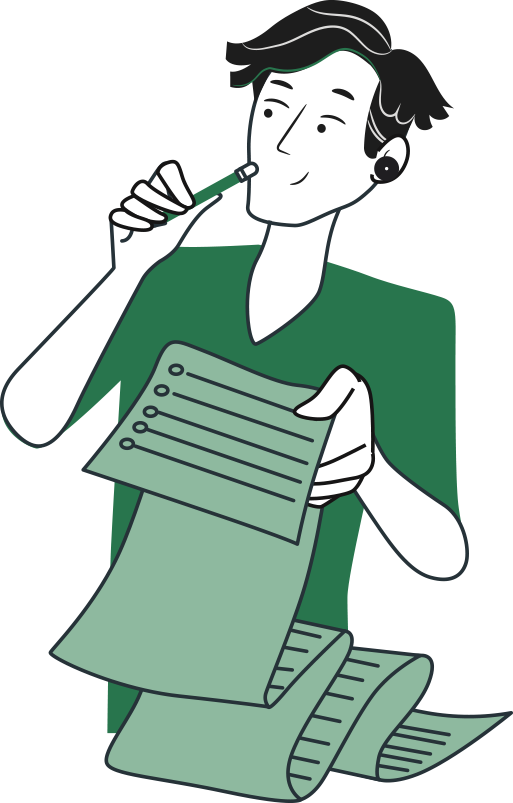 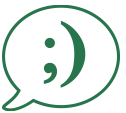